Mastering NT Greek
Vocabulary Builder:  Unit 37

Modern Greek Pronunciations
English  Greek
Greek  English
Vocabulary Builder:  Unit 37    Gr  Eng
You can click any where on the screen to bring up the translated word 
Hit Next/Previous button to go to the next/previous word

Click on any title to return to the very beginning
To Full Word List
Previous
Next
Vocabulary Builder:  Unit 37    Gr  Eng
Previous
Next
Vocabulary Builder:  Unit 37    Gr  Eng
δέω
I tie, bind				43
Previous
Next
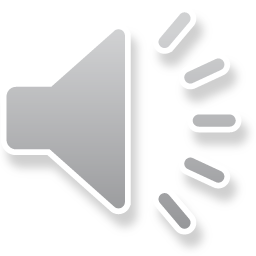 Vocabulary Builder:  Unit 37    Gr  Eng
Previous
Next
Vocabulary Builder:  Unit 37    Gr  Eng
διέρχομαι
I pass through				43
Previous
Next
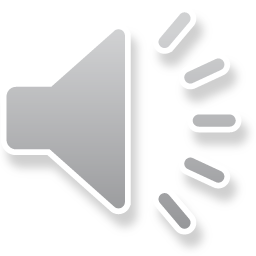 Vocabulary Builder:  Unit 37    Gr  Eng
Previous
Next
Vocabulary Builder:  Unit 37    Gr  Eng
Ἡρῴδης,  -ου,  ὁ
Herod					43
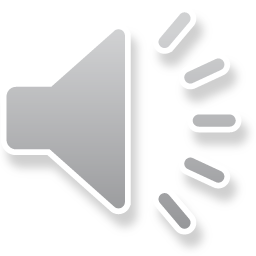 Previous
Next
Vocabulary Builder:  Unit 37    Gr  Eng
Previous
Next
Vocabulary Builder:  Unit 37    Gr  Eng
θαυμάζω
I wonder, marvel			43
Previous
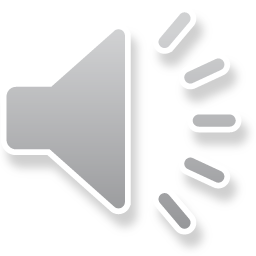 Next
Vocabulary Builder:  Unit 37    Gr  Eng
Previous
Next
Vocabulary Builder:  Unit 37    Gr  Eng
θεραπεύω
I heal					43
Previous
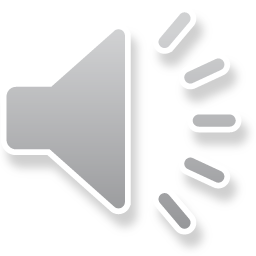 Next
Vocabulary Builder:  Unit 37    Gr  Eng
Previous
Next
Vocabulary Builder:  Unit 37    Gr  Eng
Ἰουδαία,  -ας,  ἡ
Judea					43
Previous
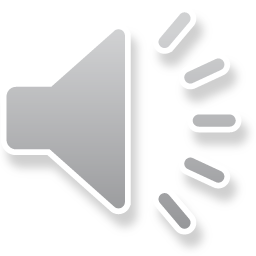 Next
Vocabulary Builder:  Unit 37    Gr  Eng
Previous
Next
Vocabulary Builder:  Unit 37    Gr  Eng
σεαυτοῦ,  -ῆς
of yourself 				43
Previous
Next
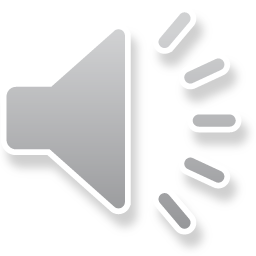 Vocabulary Builder:  Unit 37    Gr  Eng
Previous
Next
Vocabulary Builder:  Unit 37    Gr  Eng
σπέρμα,  -ατος,  τό
seed					43
Previous
Next
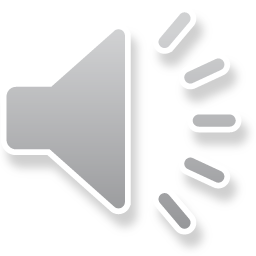 Vocabulary Builder:  Unit 37    Gr  Eng
Previous
Next
Vocabulary Builder:  Unit 37    Gr  Eng
φωνέω
I call					43
Previous
Next
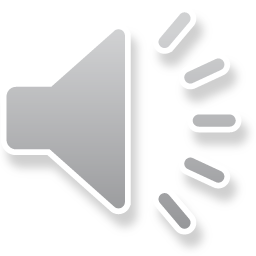 Vocabulary Builder:  Unit 37    Gr  Eng
Previous
Next
Vocabulary Builder:  Unit 37    Gr  Eng
ἀνάστασις,  -εως,  ἡ
resurrection				42
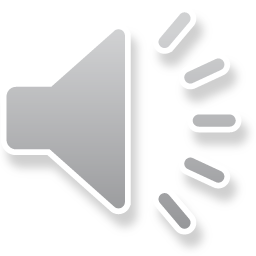 Previous
Next
Vocabulary Builder:  Unit 37    Gr  Eng
Previous
Next
Vocabulary Builder:  Unit 37    Gr  Eng
δέω   I tie, bind                          Ἰουδαία,  -ας,  ἡ   Judea
διέρχομαι  I pass through	        σεαυτοῦ,  -ῆς   of yourself 
Ἡρῴδης, -ου, ὁ  Herod          σπέρμα,  -ατος,  τό  seed
θαυμάζω   I wonder, marvel      φωνέω   I callθεραπεύω  I heal                       ἀνάστασις, -εως, ἡ  resurrection
Previous
Next
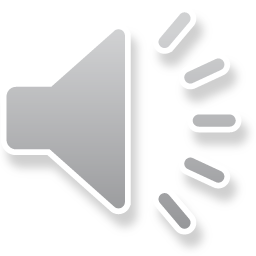 Vocabulary Builder:  Unit 37    Gr  Eng
Back to Full Word List
Again
Finished
Vocabulary Builder:  Unit 37   Eng  Gr
You can click any where on the screen to bring up the translated word 
Hit Next/Previous button to go to the next/previous word

Click on any title to return to the very beginning
To Full Word List
Previous
Next
Vocabulary Builder:  Unit 37   Eng  Gr
Previous
Next
Vocabulary Builder:  Unit 37   Eng  Gr
δέω
I tie, bind				43
Previous
Next
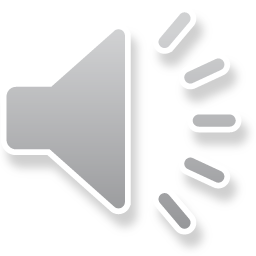 Vocabulary Builder:  Unit 37   Eng  Gr
Previous
Next
Vocabulary Builder:  Unit 37   Eng  Gr
διέρχομαι
I pass through				43
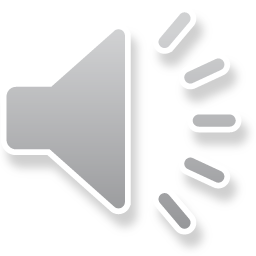 Previous
Next
Vocabulary Builder:  Unit 37   Eng  Gr
Previous
Next
Vocabulary Builder:  Unit 37   Eng  Gr
Ἡρῴδης,  -ου,  ὁ
Herod					43
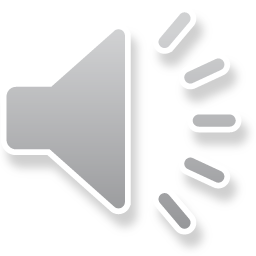 Previous
Next
Vocabulary Builder:  Unit 37   Eng  Gr
Previous
Next
Vocabulary Builder:  Unit 37   Eng  Gr
θαυμάζω
I wonder, marvel			43
Previous
Next
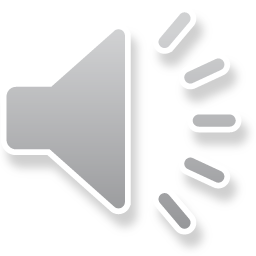 Vocabulary Builder:  Unit 37   Eng  Gr
Previous
Next
Vocabulary Builder:  Unit 37   Eng  Gr
θεραπεύω
I heal					43
Previous
Next
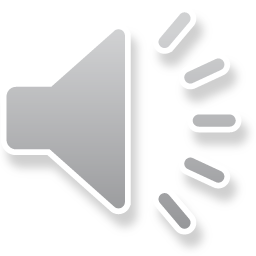 Vocabulary Builder:  Unit 37   Eng  Gr
Previous
Next
Vocabulary Builder:  Unit 37   Eng  Gr
Ἰουδαία,  -ας,  ἡ
Judea					43
Previous
Next
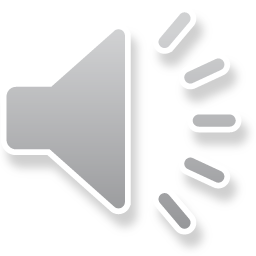 Vocabulary Builder:  Unit 37   Eng  Gr
Previous
Next
Vocabulary Builder:  Unit 37   Eng  Gr
σεαυτοῦ,  -ῆς
of yourself 				43
Previous
Next
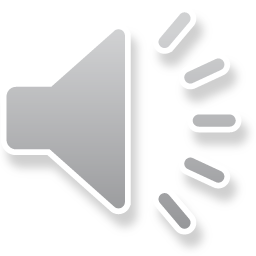 Vocabulary Builder:  Unit 37   Eng  Gr
Previous
Next
Vocabulary Builder:  Unit 37   Eng  Gr
σπέρμα,  -ατος,  τό
seed					43
Previous
Next
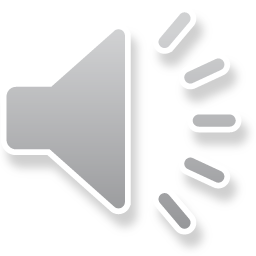 Vocabulary Builder:  Unit 37   Eng  Gr
Previous
Next
Vocabulary Builder:  Unit 37   Eng  Gr
φωνέω
I call					43
Previous
Next
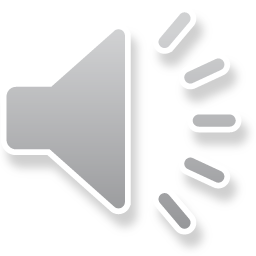 Vocabulary Builder:  Unit 37   Eng  Gr
Previous
Next
Vocabulary Builder:  Unit 37   Eng  Gr
ἀνάστασις,  -εως,  ἡ
resurrection				42
Previous
Next
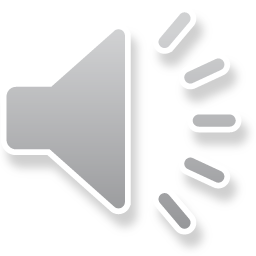 Vocabulary Builder:  Unit 37   Eng  Gr
Previous
Next
Vocabulary Builder:  Unit 37   Eng  Gr
δέω   I tie, bind                          Ἰουδαία,  -ας,  ἡ   Judea
διέρχομαι  I pass through	        σεαυτοῦ,  -ῆς   of yourself 
Ἡρῴδης, -ου, ὁ  Herod          σπέρμα,  -ατος,  τό  seed
θαυμάζω   I wonder, marvel      φωνέω   I callθεραπεύω  I heal                       ἀνάστασις, -εως, ἡ  resurrection
Previous
Next
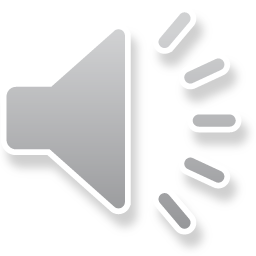 Vocabulary Builder:  Unit 37   Eng  Gr
Back to Full Word List
Again
Finished